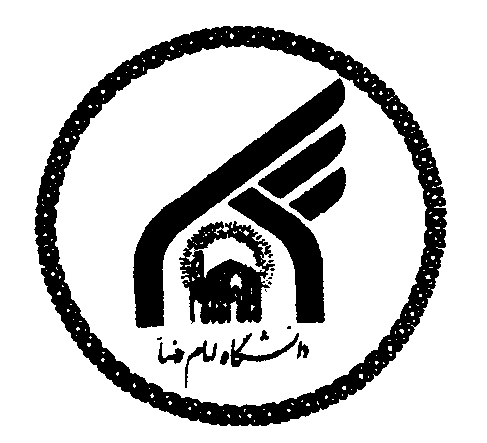 Research Methods
In
Accounting
By:
Seed shahram fatemi
(Fatemi.shahram@yahoo.com)
www.Prozheha.ir
1
روش تحقيق در حسابداری

تهیه کننده ؛سید شهرام فاطمی
انمممممم
www.Prozheha.ir
2
In The Name OF God
www.Prozheha.ir
3
www.Prozheha.ir
4
سرفصل درسي:
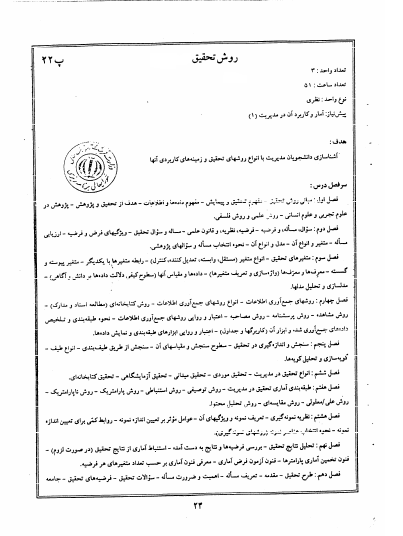 www.Prozheha.ir
5
سرفصل درسي:
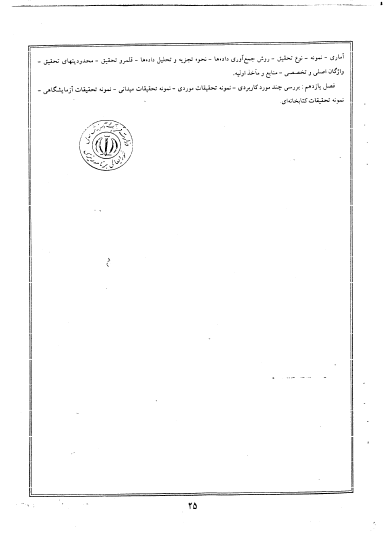 www.Prozheha.ir
6
تعداد واحدهاي درسي: 3 واحد
تعداد جلسات درسي: 24 جلسه
پيش نياز: آمار و كاربرد آن
نوع درس: پايه
www.Prozheha.ir
7
اهداف درسي:
1- آشنايي با اصول و مفاهيم تئوري و عملي روش تحقيق
2- آشنايي با چگونگي بكارگيري تكنيك هاي روش تحقيق در حسابداری
www.Prozheha.ir
8
ارزشيابي:
1- امتحان ميان ترم: 5 نمره
2- كار عملي: 5 نمره
3- امتحان پايان ترم: 10 نمره
www.Prozheha.ir
9
محتواي آموزشي:
1- مطالب كلاسي
2- كتب 
3- مقالات علمي
4- بازديد علمي از مراكز پژوهشي و كتابخانه
www.Prozheha.ir
10
منابع و ماخذ اصلی درسي:
www.Prozheha.ir
11
سایر منابع و ماخذ درسي:
www.Prozheha.ir
12
رئوس مطالب اصلي و عمده:
1- مقدمه اي بر مفاهيم پايه و عملياتي
2- انتخاب، تعريف و بيان مسأله تحقيق 
3- تدوين فرضيه
4- روش هاي تحقيق
5- جامعه آماري، نمونه و نمونه گيري
6- روش هاي جمع آوري اطلاعات
7- تجزيه و تحليل اطلاعات
8- نتيجه گيري و ارايه پيشنهادها
9- روش تدوين و نگارش گزارش نهايي
www.Prozheha.ir
13
فصل اول:
مقدمه اي بر مفاهيم پايه و عملياتي
Introduction
www.Prozheha.ir
14
از چه راه هايي مي توان
به شناخت دست يافت ؟
www.Prozheha.ir
15
شناخت
فلاسفه و دانشمندان براي آگاهي از حقايق واقعيت هاي جهان هستي وکشف حقيقت پديده ها به منابع و مباني مختلفي متوسل شده اند. 

اين منابع عبارتند از:
-عقل
-تجربه
-قلب و دل
-وحي
-.....
www.Prozheha.ir
16
راه هاي شناخت و كسب دانش
تجربه                                               Experience
2 ) استناد به مقام صلاحيت دار                      Outhority
3)  منطق                                                         Logic
4 ) روش علمي                             Scientific Method
www.Prozheha.ir
17
1ـ تجربه
ابتدايي ترين و در عين حال فراگيرترين روش كسب اطلاعات است.
در اين روش اطلاعات بي‌واسطه و به طور مستقيم توسط فرد استفاده كننده از اطلاعات حاصل مي‌شود.
تجارب شخصي عمدتاً برخواسته از دانش حسي است.
www.Prozheha.ir
18
محدوديت هاي تجربه
دانش حسي به واسطه خطاي احساس غيرقابل اطمينان و ناقص است .
محدوديت در تجربه ـ همه امور را نمي‌توان تجربه كرد .
تجربه شديداً تحت تأثير ذهنيت افراد است .
www.Prozheha.ir
19
2ـ استناد به مقام صلاحيت‌دار
رجوع به كارشناسان ، متخصصان و مراكز ذيصلاح در زمينه‌هاي موردنظر 

 پذيرش قول و فعل مقامات ذيصلاح به عنوان واقعيتهاي قابل استناد
www.Prozheha.ir
20
محدوديت هاي استناد به مقام صلاحيت‌دار
نحوه كسب دانش و اطلاعات از سوي مقامات صلاحيت‌دار « آيا آنان دچار اشتباه نمي‌شوند» ؟ 

 اختلاف نظر صاحبنظران در امر واحد
www.Prozheha.ir
21
3ـ منطق
اگر به كمك عقل , دانش حسي توسعه داده شود دانش قابل اعتمادتري حاصل مي‌شود .

 منطق از دو طريق براي رسيدن به شناخت به انسان كمك مي‌كند :
الف) روش قياسي   deductive method      

 
ب) روش استقرايي inductive method
www.Prozheha.ir
22
الف) روش قياسي
قياس در لغت به معناي سنجش ، اندازه گيري و تخمين است . 

 استدلال قياسي نتيجه گيري با دلايل كافي از كل به جزء است يا رسيدن مدلل از قوانين كلي و عمومي به موارد جزئي و خاص را گويند .

 شايد اولين حركت قابل ملاحظه در پيدايش رويكرد منظم و سيستماتيك براي كشف واقعيات باشد .

 از كنار هم گذاشتن واقعيات پذيرفته شده و استنتاج يك نتيجه از آن , حاصل مي شود .
www.Prozheha.ir
23
مقدمه كبري         		   انساني فاني است .
مقدمه صغري                         علي انسان است .
نتيجه                                    علي فاني است .
اجزاء‌ قياس
محدوديتهاي قياس
نتيجه قياسي منطقي به هيچ وجه از محدوده مقدمات فراتر نمي‌رود .
 صحت نتيجه مستقيماً به صحت مقدمات بستگي دارد. اطمينان از صحت مقدمات از اهميت خاصي برخوردار است . 

چون نتيجه فرآيند تحقيق علمي توليد و كشف دانش جديد است ، پس اين فرآيند نمي‌تواند صرفاً بر پايه استدلال قياسي بنا شود .
www.Prozheha.ir
24
استقراء تام 		      بررسي كليه اعضاء يك مجموعه
استقراء ناقص 	                     بررسي گروهي از اعضاء يك مجموعه
ب) روش استقرايي
استقراء در لغت به معناي جستجو كردن و كنجكاوي كردن است .

 استدلال استقرايي يعني رسيدن ذهن از جزء به كل

 بررسي اجزاء يك قضيه و رسيدن به يك حكم كلي
انواع استقراء
www.Prozheha.ir
25
تفاوت قياس و استقراء
1) قياس از كل به جزء و  استقراء از جزء به كل
2) پذيرفتن مقدمات قياس مساوي است با پذيرفتن نتيجه قياس ( اگر مقدمات قياسي را بپذيريم ولي نتيجه را نپذيريم دچار نوعي تناقض منطقي شده‌ايم) ولي در استقراء اينچنين نيست. نپذيرفتن نتيجه در صورت پذيرفتن مقدمات تناقض عقلي و منطقي ايجاد نمي‌كند .
www.Prozheha.ir
26
4- روش علمي :
به اين روش, روش حل مسئله ، روش عقلاني، روش استدلال قياسي ـ استقرايي ، روش آزمايشي نيز گفته‌اند .
روش منظم شناخت و كسب دانش و اطلاعات است .
تغيير كنترل و هدايت شده يك موقعيت غيرثابت يانامعين به موقعيتي كه از لحاظ مشخصات و روابط كاملاً معين و ثابت است.
تحقيق علمي فرآيند جستجوي منظم براي مشخص كردن موقعيت نامعين است .
www.Prozheha.ir
27
با شنيدن واژه تحقيق چه مفهومي از 
آن به ذهن انسان متبادر مي شود ؟
www.Prozheha.ir
28
رسيدن ، بررسي ، مطالعه ، حقيقت و گاهي حقيقت يابي 
2 ) فعاليت‌هاي منظمي كه به توليد و كشف دانش جديد و سازمان يافته منتهي شود.
3 ) فعاليت براي رسيدن به شناخت آنچه براي انسان ناشناخته است.
www.Prozheha.ir
29
):Research تحقیق (
تحقیق را می توان تجزیه و تحلیل ، ثبت عینی و نظام مند مشاهدات کنترل شده که به پروراندن قوانین کلی، اصول و نظریه ها و همچنین به پیش بینی و یا احتمالا به کنترل نهایی رویدادهامنجر می شود تعریف کرد.
مجموعه فعالیتهایی که برای کشف بخشی از جهان حقیقی نائل می شود را تحقیق گویند.
خواجه نوری
www.Prozheha.ir
30
):Research تحقیق (
تحقیق به معنای رسیدگی کردن، بررسی، بازجویی (فرهنگ قریب) وارسی واقعیت ( فرهنگ ؟)
     راست و درست کردن ، به حقیقت اوی رسیدگی کردن و باز جویی کردن. ( لغت نامه دهخدا)
تحقیق به عنوان یک فرایند پژوهش در درست ترین شکل خود واجد دو شرط است:
کنترل دقیق شرطی که مانع از تاثیر عوامل نا مربوط و مزاحم می شود.                  
نمونه گیری صحیح: شرطی که یافته های پژوهش را قابل تعمیم و بسط می سازد.      
تحقیق تجربی اجتماعی عبارت است از ثبت و ظبط و تغییر نظام دارواقعیتهای اجتماعی 
                                                     (دکتر علی دلاور)
www.Prozheha.ir
31
تحقيق علمي چيست؟
تحقيق علمي عبارت است از تلاش کاوشگرانه اي که با آداب خاصي به طور نظام يافته با هدف کشف مجهولي به منظور گسترش قلمرو معرفتي نوع بشر انجام شده و شناخت حاصل از آن مصاديق خارجي داشته باشد.
www.Prozheha.ir
32
پژوهش علمی
پژوهش علمی، بررسی نظام یافته، کنترل شده، تجربی و انتقادی در مورد پدیده های طبیعی است که روابط احتمالی بین این پدیده ها به وسیله نظریه و فرضیه هدایت می شوند.
www.Prozheha.ir
33
اين تحقيقات داراي مشخصات زير است:
-برخوردار بودن از آداب و تشريفات خاص
-توسعه قلمرو معرفت
-شناخت حاصل از نتيجه و تحقيق در بيرون ذهن
www.Prozheha.ir
34
فلسفه تحقيق علمي
نياز بشر به تحقيقات علمي را مي توان به شرح زير بيان کرد:
-نياز فطري انسان
-پاسخگويي به نيازهاي حياتي
www.Prozheha.ir
35
1 ) مجموعه فعاليت هاي مرتبط با هم است كه آن را به فرآيند جستجو مبدل كرده است.
2 ) ساختار فعاليت هاي آن  بر پايه يك نظم منطقي استوار است.
3 )‌ در صدد روشن كردن رابطه , اثر يا تفاوت بين پديده‌هاست.
4 ) مستلزم توليد، جمع‌آوري و كاربرد داده هاي جديد يا سازماندهي مجدد داده‌هاي موجود براي حل مسائل موردنظر است.
www.Prozheha.ir
36
5 ) نيازمند تخصص است - محقق بايد :
الف ) صلاحيت روش شناسي داشته باشد .
ب )  دانش محتوي داشته باشد .
6 ) نتيجه آن توليد دانش نو به صورت مدون است .
7 ) بدليل نظم و ترتيبي كه دارد يكي از نيرومندترين ابزارها براي حل مسائل و پاسخ به سئوالات است .
www.Prozheha.ir
37
هدف اوليه پژوهش علمي عبارت است از:
الف-بررسي و ارزيابي نظريه ها
ب-ارايه نظريه جديد
ج-حل مشکل
www.Prozheha.ir
38
هدف از آموزش روش تحقيق علمي
-فراگيري روش وصول به حقايق و کشف مجهولات

-کسب مهارت لازم براي اجراي پروژه هاي تحقيقاتي

-کسب مهارت لازم براي تهيه پايان نامه هاي تحصيلي
www.Prozheha.ir
39
ويژگي ها و قواعد تحقيق علمي
توسعه اي بودن
قابليت بررسي داشتن
نظم داشتن
تخصص طلبي
قابليت تعميم
دقت طلبي
واقعي بودن
قاعده تجاهل
صبر طلبي
جرات طلبي
نياز به مديريت واحد
رعايت اصل بي طرفي
اجتهادي بودن تحقيق
www.Prozheha.ir
40
پيش نيازهاي تحقيق علمي
-وجود فرهنگ تحقيق:يعني فرهنگ جامه در سطحي باشد که به کارهاي تحقيقاتي بها بدهد.

-محقق:داشتن نيروي محقق ماهر و مطلع از فنون

-بودجه:تخصيص منابع مالي لازم 

-سازمان لازم:يعني پشتيباني موسسات تحقيقاتي

-ابزار تحقيقاتي:تحقيق علمي بدون ابزار لازم امکان پذير نيست.

-فراغت لازم براي محقق:اعم از زماني و فکري مثل مسکن و وسيله نقليه و...

-ضوابط و مقررات مالي و اجرايي
www.Prozheha.ir
41
محدوديت ها و مشكلات تحقيق
محدوديت ها و مشكلات يك تحقيق به دو دسته زير تقسيم مي شوند:
الف- محدوديت هاي قابل كنترل: اين ها عواملي هستند كه محقق بر اساس ميزان شناخت، خلاقيت و توانايي هاي فردي و كاري خود قادر به كاهش و يا از بين بردن آن مي شود.
ب- محدوديت هاي غيرقابل كنترل: اين ها عواملي هستند كه بر مراحل مختلف تحقيق تاثير گذاشته ولي قابل كنترل نيستند.
www.Prozheha.ir
42
مراحل در روش علمي
شناخت مسئله يا سئوال 

 بيان يا روشن نمودن مسئله يا سئوال 

تعيين داده هاي مورد نياز و چگونگي جمع‌آوري آنها 

سازماندهي اطلاعات 

 تفسير و نتيجه گيري
www.Prozheha.ir
43
احساس مسئله
مراحل روش علمي
تعريف مسئله
جمع آوري اطلاعات
(داده ها)
حدس راه حلهاي احتمالي
تجزيه و تحليل
تفسير و
 نتيجه گيري
www.Prozheha.ir
44
فرايند تحقيق علمي
مرحله اول

مرحله دوم

مرحله سوم

مرحله چهارم

مرحله پنجم
انتخاب تحليل تبيين مساله
گزينش طراحي,تشريح روشهاي کار
گردآوري اطلاعات و داده ها
طبقه بندي و تجزيه ئ تحليل دادها
تدوين گزارش تحقيق
www.Prozheha.ir
45
فصل دوم:
انتخاب، تعريف و بيان مسأله تحقيق
Subject Definition
www.Prozheha.ir
46
رکن اصلي هر تحقيق علمي را اين مرحله تشکيل مي دهد. زيرا محقق کليه  فعاليت هاي تحقيقاتي خود را بر پايه آن شکل مي دهد. در اين مرحله مساله تحقيق مشخص مي شود  و محقق متوجه مي شود که ناشناخته و مجهول او چيست و چه چيزي را بايد معلوم کند. ابعاد مساله را مورد بررسي قرار مي دهد تا آن را تعريف کند. ادبيات و پيشينه آن را مورد مطالعه قرار مي دهد تا متغيرهاي احتمالي را شناسايي کند و بر اساس آن فرضيه هاي تحقيق را فراهم مي نمايد پس از آن متغيرهاي عليّ و توصيفي را شناسايي مي کند و آنگاه به تعريف مساله بر اساس ماهيت و ويژگي هاي آن مي پردازد.
www.Prozheha.ir
47
مرحله انتخاب، تعريف و بيان مساله داراي اقدامات نظام يافته زير است:
الف- انواع مساله تحقيق 
ب- ملاك هاي انتخاب و تعيين حدود مساله تحقيق
ج- منابع و ماخذ طرح مساله تحقيق
د- شناسايي و تحليل مساله تحقيق 
ه- مطالعه ادبيات و سوابق مساله تحقيق
و- روش هاي دستيابي به سوابق و ادبيات مساله
ز- تعيين  متغيّرها  و تدوين مدل هاي عليّ
ط- نحوه بيان مساله تحقيق و نگارش آن
ي- روش نگارش و ارزيابي مساله تحقيق
www.Prozheha.ir
48
الف- انواع مساله تحقيق
1- مسائل تشریحی- توصیفی
مثال: بررسی وضعیت اقتصادی شهرستان مشهد

2- مسائل رابطه ای
مثال: بررسی رابطه بین عرضه و تقاضای گوشی های تلفن همراه
 
3- مسائل علت و معلولی
مثال: بررسی عوامل موثر بر مهاجرت روستائیان به شهرها
www.Prozheha.ir
49
ب- ملاك هاي انتخاب و تعيين حدود مساله تحقيق
با توجه به منابع ايجاد مساله و موضوعات تحقيقاتي، محقق بر اساس علاقه و شوق شخصي و نيز احساس نيازي که خودش يا جامعه به حل مساله اي و کشف مجهولي دارد، مي تواند يکي از آنها را انتخاب نمايد.
www.Prozheha.ir
50
تحقيق خوب داراي ويژگي هاي زير است :
-ادراکي بودن: يعني قابل درک باشد.
-بسيط بودن (ساده بودن): تک باشد و حالت ترکيبي نداشته باشد.
-ميکروبودن: در حد توان محقق باشد.
- نو بودن: تازه باشد.
-مرتبط با رشته تخصصي محقق بودن: تخصصي باشد.
-شفاف بودن: ابهام نداشته باشد.
www.Prozheha.ir
51
ج- منابع و ماخذ طرح مساله تحقيق
موضوع تحقيق براي محقق بر اساس منابع متعدد مطرح مي شود که از جمله آن:
الف) کنجکاوي
ب) تجارب شخصي
ج) مطالعه آثار مکتوب
د ) منابع شفاهي 
ه ) متقاضيان تحقيق
www.Prozheha.ir
52
کنجکاوي
انسان به دليل برخورداري از قواي فکري و عقلي، همواره در انديشه و تفکر درباره جهان و زندگي و مسايل گوناگون آن است. بنابراين، در مقابل شناخته ها و آگاهي هاي او، ناشناخته ها و مجهولات قرار مي گيرد و به ذهن او خطور مي کند گاه طرح اين سوال ها به شکل گيري راه حل هاي فرضي، ذهني و تخيلي منجر مي گردد و مقدمه تشکيل نظريه را فراهم مي آورد.
www.Prozheha.ir
53
تجارب شخصي
انسان دائما با محيط خارج ارتباط و کنش و واکنش دارد و از آن تاثير مي گيرد يا در آن تاثير مي گذارد. اين واکنش هاي شخصي ممکن است در طرح مساله تحقيق موثر باشد.
www.Prozheha.ir
54
مطالعه آثار مکتوب
مطالعه امکان آشنايي با نظريه ها و تجارب ديگران و حاصل کاوش ها و شناخت هاي ديگر دانشمندان و صاحبان آثار را فراهم مي کند.
در واقع مطالعه راهي براي ورود به مخزن معلومات و قلمرو معرفتي و شناختي نوع بشر در تمام زمينه ها يا زمينه اي خاص است.
www.Prozheha.ir
55
منابع شفاهي
گفت و شنود با افراد مختلف نيز باعث افزايش آگاهي و معلومات و در عين حال افزايش مجهولات انسان مي شود. 
سخنراني ها، گفتگوها، نشست ها، مناظره ها، ميزگردها و ... منابع شفاهي را تشکيل مي دهند.
www.Prozheha.ir
56
متقاضيان تحقيق
معمولاً کساني هستند که به مشکلي برخورد نموده در جستجوي چاره اي براي حل آن هستند و براي اين کار از پژوهشگران کمک مي گيرند.
www.Prozheha.ir
57
د- شناسايي و تحليل حدود و ابعاد مساله تحقيق
پس از آنکه محقق مساله را انتخاب کرد، بايد به وارسي ابعاد آن بپردازد و پس از تعيين ماهيت و مقياس آن، مرزها و قلمرو آن را مشخص کند.
www.Prozheha.ir
58
شناسايي و تحليل مساله تحقيق
در اين مرحله محقق ابعاد و ويژگي هاي مساله تحقيق را مورد بررسي قرار داده ،جنبه هاي مختلف آن را مورد تحليل و ارزيابي قرار مي دهد .
پس از شناسايي مساله و ازاطلاع از کمّ و کيف  و ابعاد آن ،محقق بايد نسبت به تجزيه و تحليل آن اقدام کند.و از حيث کار و عملي بودن تحقيق آن را ارزيابي کند.
www.Prozheha.ir
59
براي تعيين حدود مساله بايد:
اولاً: وضعيت عمومي و سپس وضعيت خاص مساله مشخص شود.
ثانياً: زمينه اي که مساله در آن قرار دارد، معرفي شود.
ثالثاً: حدود زماني و مکاني و تشکيلاتي آن به خوبي مشخص گردد.
رابعاً: مسائل جانبي و احتمالي که ممکن است موجب تداخل شوند شناسايي و مرز آنها با مساله تحقيق تعيين شود.
www.Prozheha.ir
60
ه- مطالعه ادبيات و سوابق مساله تحقيق
کار پژوهش پس از انجام دادن مرحله مطالعه آغاز می شود. به عبارتی پژوهش در بستری از آگاهی برای کشف مجهول انجام می پذیرد.
www.Prozheha.ir
61
ه- مطالعه ادبيات و سوابق مساله تحقيق
به طور کلي مطالعه ادبيات نظري و سوابق پژوهشي مرتبط با مساله براي محقق داراي فوايد زير است:
-به اين ترتيب نسبت به موضوع اشراف زيادتري پيدا مي کند و بر اطلاعات وي در زمينه موضوع افزوده مي شود.
-بر اساس آگاهي از معلومات به دست آمده اقدام به دوباره کاري و تکرار نخواهد شد .
-از روش کار ديگران آگاهي خواهد يافت.
www.Prozheha.ir
62
ه- مطالعه ادبيات و سوابق مساله تحقيق
به طور کلي مطالعه ادبيات نظري و سوابق پژوهشي مرتبط با مساله براي محقق داراي فوايد زير است:
-به محقق کمک خواهد نمود تا با استفاده از آنها و نيز تصوراتي که از واقعيت در ذهن او شکل مي گيرد، ساده تر بتواند فرضيه هاي تحقيق خود را تدوين نمايد. 
-به محقق کمک خواهد کرد تا متغيرهاي مورد نظر را بهتر شناسايي کند.
-تکيه گاه محکمي براي استدلال منطقي در مرحله بررسي و ارزيابي فرضيه ها و استنتاج به ويژه در تحقيقات توصيفي-تحليلي پيدا کند.
www.Prozheha.ir
63
و- روش هاي دستيابي به سوابق و ادبيات مساله
الف) روش دستيابي به منابع و فهرست برداري از آنها

ب) روش مطالعه و فيش برداري
www.Prozheha.ir
64
و- روش دستيابي به منابع و فهرست برداري از آنها
-استفاده از کتابشناسي ها
-استفاده از فهرست مقالات
-استفاده از نمايه ها 
-استفاده از کتابخانه
-استفاده از فهرست تحقيقات
-استفاده از چکيده ها 
-استفاده از مجموعه مقالات
-استفاده از روش مصاحبه
-استفاده از آرشيوها
-استفاده از سيستم هاي اطلاع رساني رايانه اي
www.Prozheha.ir
65
استفاده از کتاب شناسي ها :
اين منابع به وسيله موسسات و سازمانها دولتي و غير دولتي و کتابخانه هاي بزرگ تهيه ميشود و اطلاعاتي در خصوص مقاله ها و کتابهاي نوشته شده در باره موضوع خاصي را ارائه مي دهد.
www.Prozheha.ir
66
استفاده از فهرست مقالات:
موسسات دولتي و غير دولتي و کتابخانه ها اقدام به تنظيم فهرست مقالات بر اساس موضوع يا حروف الفبا يا نوع مجله يا نشريه مي کنند و امکان مناسبي را در اختيار محقق قرار مي دهند .
www.Prozheha.ir
67
استفاده از نمايه ها:
نمايه ها حاوي اطلاعاتي درباره کتابها و مقالات منتشر شده است که هر چند وقت يک بار منتشر مي شود . نمايه ها کتابها و مقالات را به صورت موضوعي و به تفکيک رشته يا موضوع علمي خاص تنظيم و طيقه بندي مي کنند و به محقق امکان دستيابي به تازه هاي علمي و انتشاراتي را ميدهند.
www.Prozheha.ir
68
استفاده از کتابخانه:
کتابخانه ها داراي برگه دانهايي است که معرف کتابهاي موجود در آنها بوده و بر اساس حروف الفبا تنظيم شده است . اين کار به سه صورت موضوع ، عنوان و نويسنده وجود دارد.
www.Prozheha.ir
69
استفاده از فهرست تحقيقات:
مراکز تحقيقاتي،دانشگاهها يا سازمانهاي مسئول امور تحقيقات علمي چه به صورت موضوعي و چه به صورت مقاطع زماني اقدام به تدوين فهرست تحقيقات انجام شده مي نمايند.
www.Prozheha.ir
70
استفاده از چکيده ها:
براي سهولت دسترسي محققان به مقالات و گزارشهاي تحقيقي،معمولا موسسات علمي و دانشگاهي اقدام به تهيه کتابچه يا جزوه اي مينمايند که حاوي چکيده و خلاصه اي از محتواي مقالات و گزارشهاي تحقيق و پايان نامه هاست.
www.Prozheha.ir
71
استفاده از روش مصاحبه:
از اين روش ، محقق به دو صورت مي تواند استفاده کند :
اول ، با استادان و صاحبنظران و آگاهان مصاحبه کند و کتابشناسي و فهرست منابع موضوع مورد مطالعه خود را کاملتر نمايد.
دوم،با صاحبان آثار و محققان ديگر درخصوص توضيح و توجيه بيشتر مساله و روشهاي کار ،مصاحبه نمايد و از نظريات آنها استفاده کند.
www.Prozheha.ir
72
استفاده از آرشيوها:
روزنامه ها ،جرايد ، تصاوير معمولي و ماهواره اي ،نقشه ها ، فيلمها و نوارها از منابع مهم مطالعاتي محقق هستند.اينگونه منابع داراي آرشيو خاصي هستند و محقق مي تواند با مراجعه به آرشيو مربوط از اطلاعات مندرج در آن استفاده نمايد.
www.Prozheha.ir
73